Social innovation education and Vaxandi, the center for social innovation at the Faculty of Social Work University of Iceland
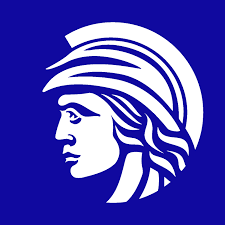 Steinunn Hrafnsdóttir, professor
Faculty of Social Work. School of Social Sciences University of Iceland.
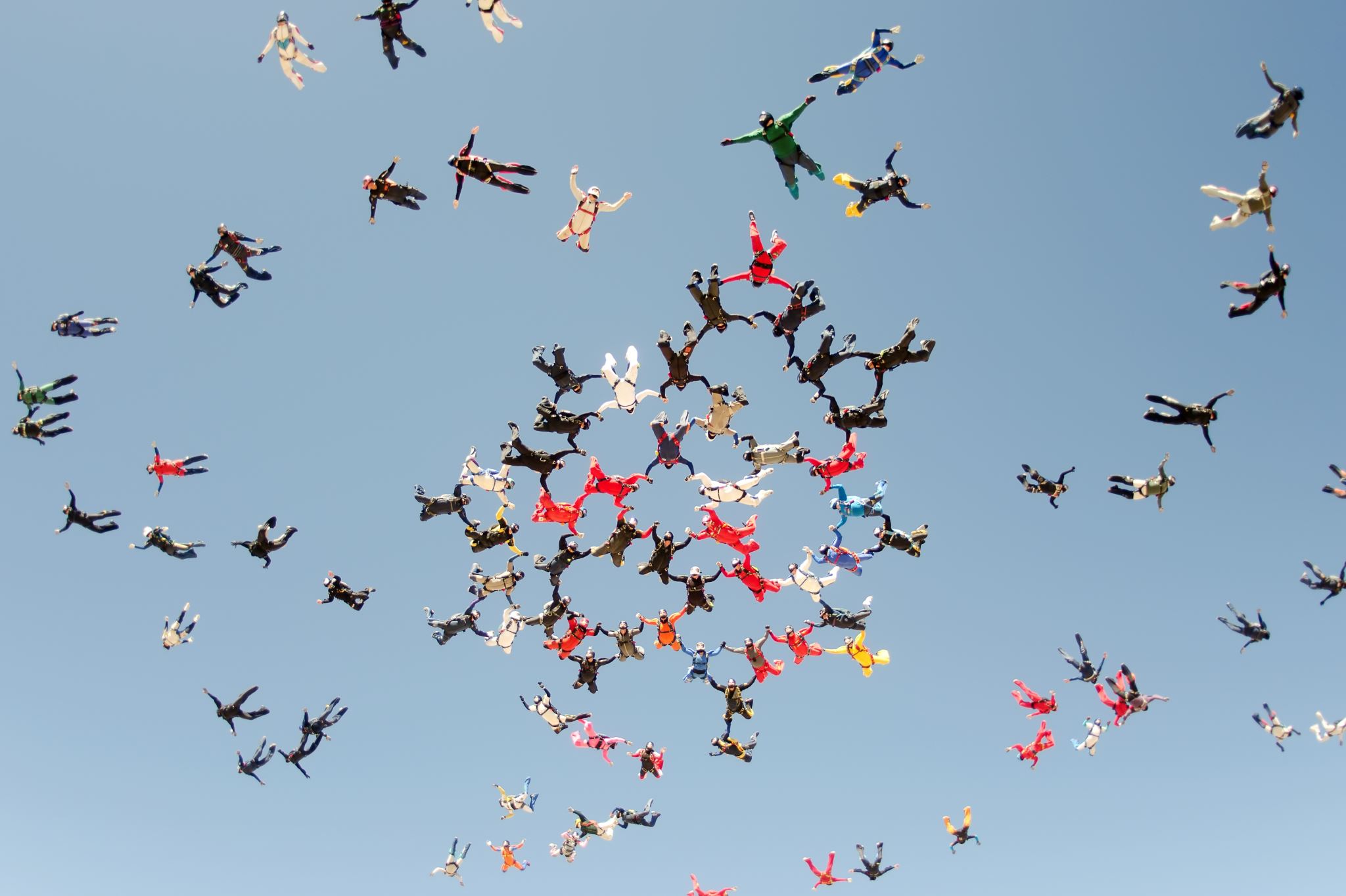 Cooperation and social innovation in welfare services (4 ECT)
The aim of the course is to developing social work students´ competencies to initiate and  develop new solutions in the welfare sector. Emphasis is put on how to cooperate and participate in groups to develop new welfare projects with the participation of users. The United Nations sustainability goals are used as a frame of reference in choosing  projects.  Theories, methods, and concepts  of social innovation and entrepreneurship are presented and disussed.  Students get training in reflective methods to explore own strengths and weeknesses to improve their skills in their education and work.
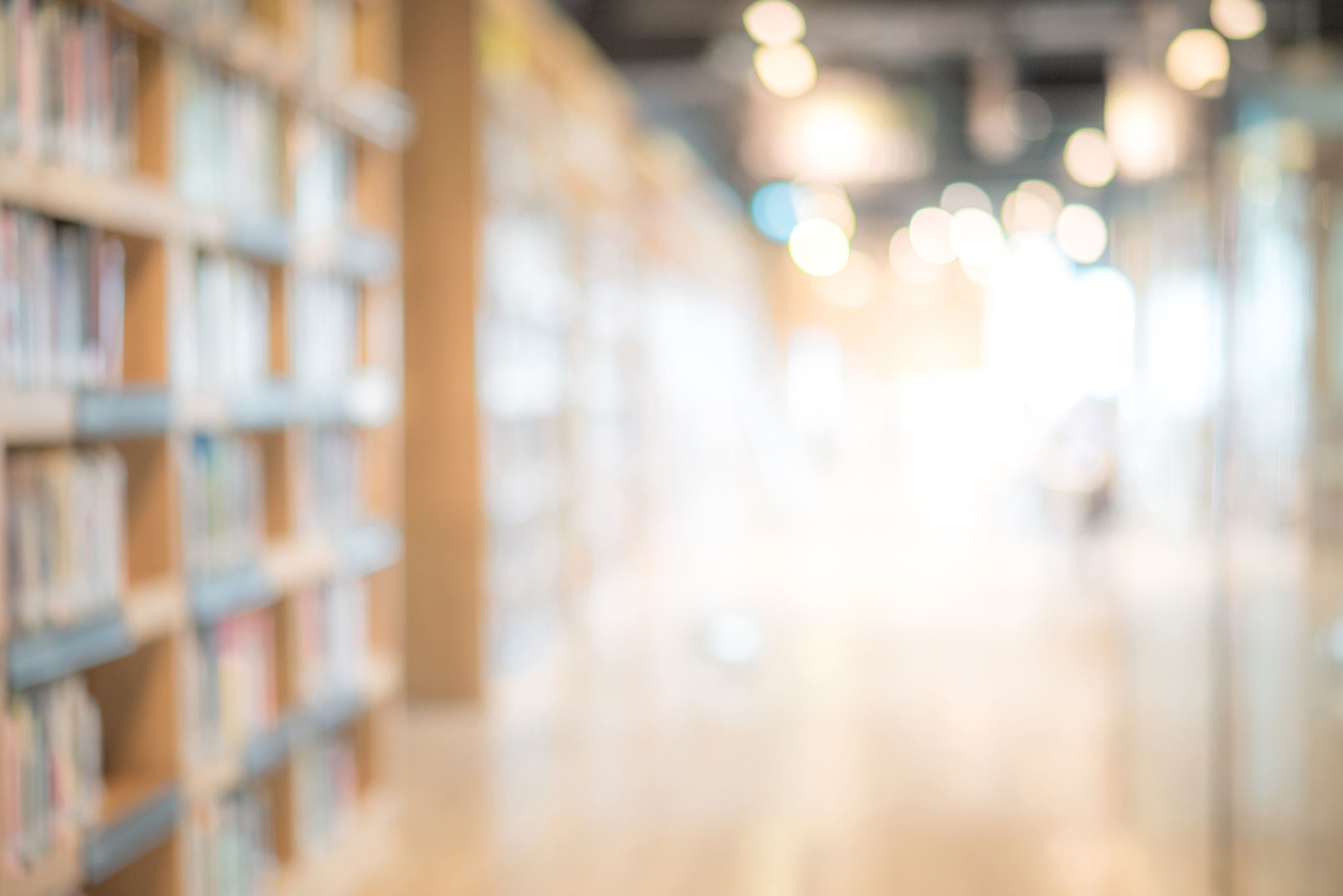 Content and assignments
Online lectures on theoretical underpinnings of social innovation
Videos of best practices in public, private and third sectors of si
Groupwork where students use the method of design thinking in developing a welfare solution
Ikigai for self-realization and using reflective diaries about group-work
Students pitch their ideas in front of the class and teachers and get feedback
Students turn in a poster or video and final report including, problem statement, relation to si and sustainable goals, legal form, project plan, budget and financing.
Learning outcomes
[Speaker Notes: equip students with the necessary knowledge and skills to drive social change and create innovative financial models.]
Student project. Sara. ADHD girl
[Speaker Notes: ADHD girls – group from the course 2021 further developing their project in SI workshop in Lithuania in May 2022.  See cover of the children's book on a girl with ADHD on the right. Sarah's goal, the girl's ADHD, is to attract the attention of children and those closest to them to different manifestations of ADHD in girls and boys.]
Other courses related to social innovation at the Faculty of Social Work University of Iceland
Community work and user involvement (obligatory 3rd year)

Green Social Work (elective course)

Welfare technology (elective course).
Vaxandi (Vaxandi.hi.is) is a center for Social Innovation at the University of Iceland.The aim of the center is to create incentives and support for social innovation, to work on applied research on social innovation and social progress and to promote the third sector in Iceland.
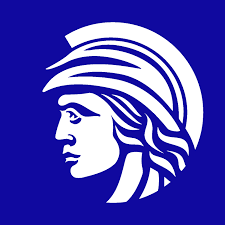 .
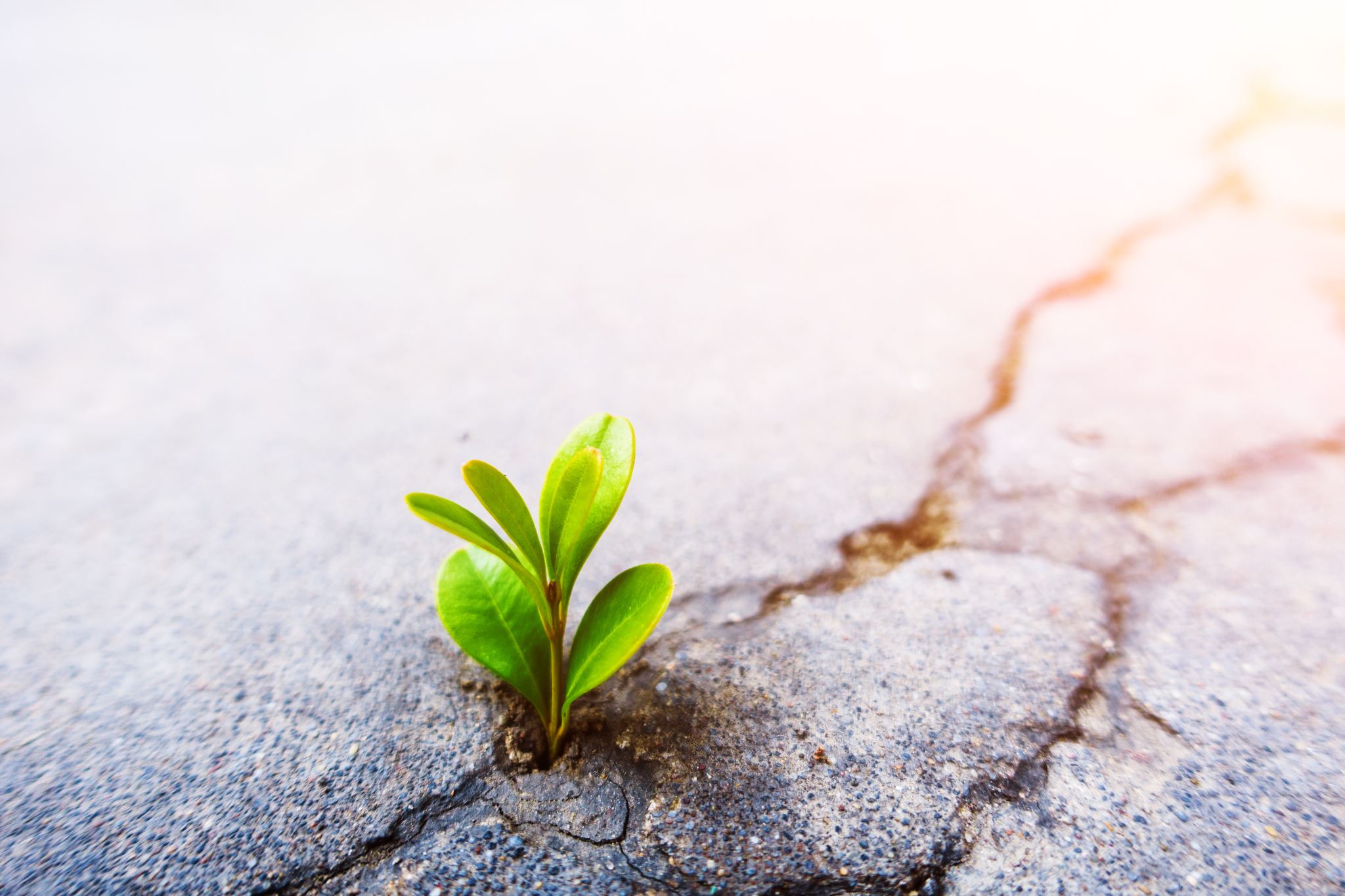 The aim of Vaxandi
The aim of Vaxandi is to increase knowledge on social innovation and social entrepreneurs with special emphasis on non-profits, users of services, citizens and other non-profit entities.  

We define social innovation as  the development and implementation of new ideas (products, services and models) to meet social needs and create new social relationships or collaborations to improve human-well being

The aim is to create  a platform  to provide information,  collaborative research, curriculum and workshops to develop ideas and solutions to empower people and improve human-well being.
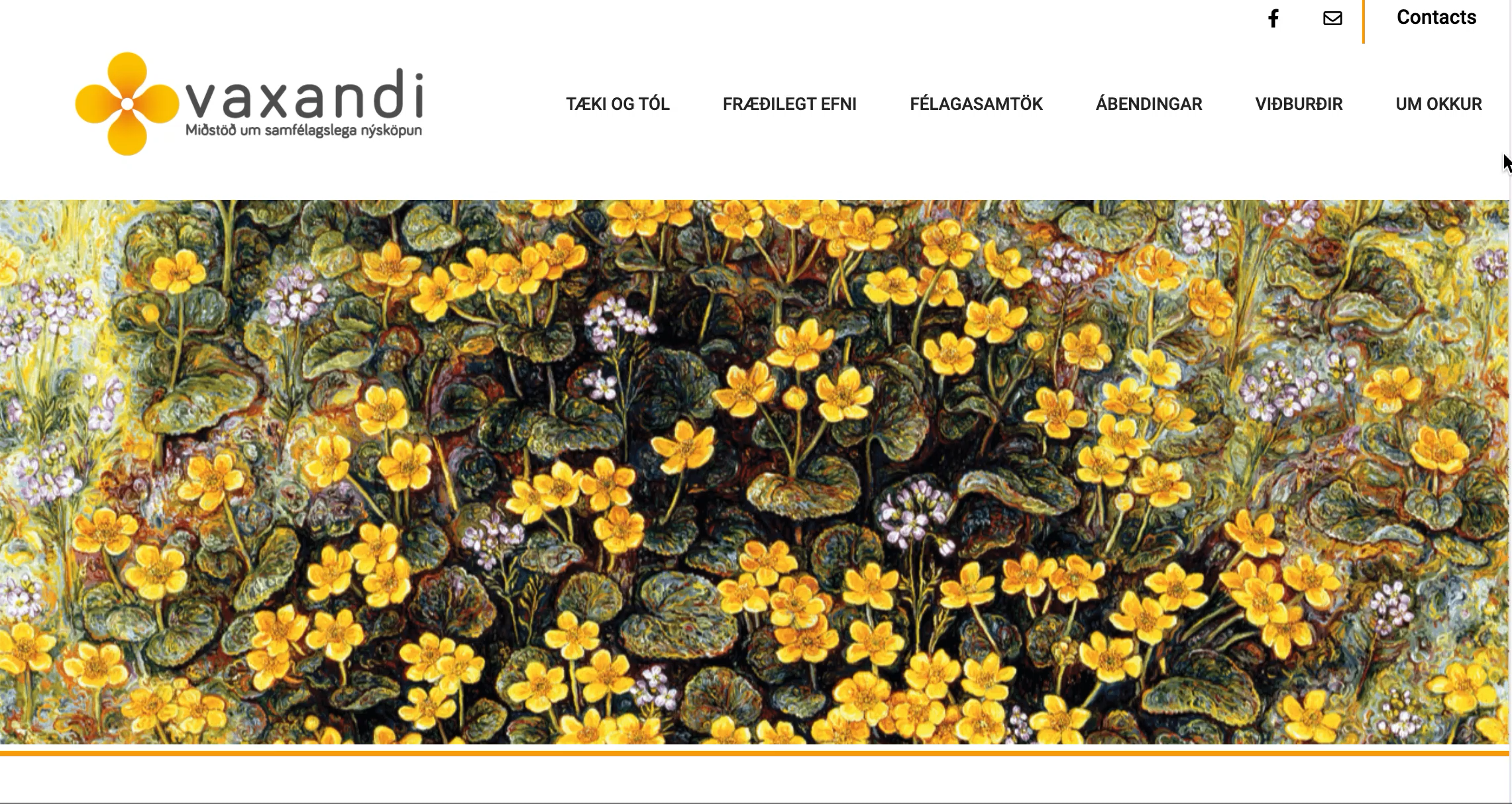 WELFARE - Main objectives
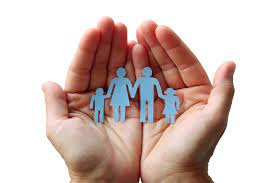 The main objectives of the WELFARE project are to: 
Develop high quality Open Educational Resources, including curriculum, online training content and training course  for students,users, third sector, citizens, social entrepreneurs and other stakeholders
Promote and enhance understanding of the importance of social innovation and entrepreneurship within partners countries welfare systems 
Create an Open University, training and networking environment for discourse, research and social innovation in the welfare system both within partner country’s and transnationally through the WELFARE platform.
Organization of the project
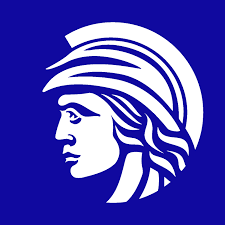 WELFARE
Project results and timeline
[Speaker Notes: Gap analysis: litterature review and were gathered from 4 focus groups, each including 8 interdisciplinary representatives,  in partner countries discussing definitions of social entrepreneurship (SE) and success factors, barriers and necessary skills for SE. 

Focus groups were conducted from September to November 2022s]
Suggestions, The Welfare project should
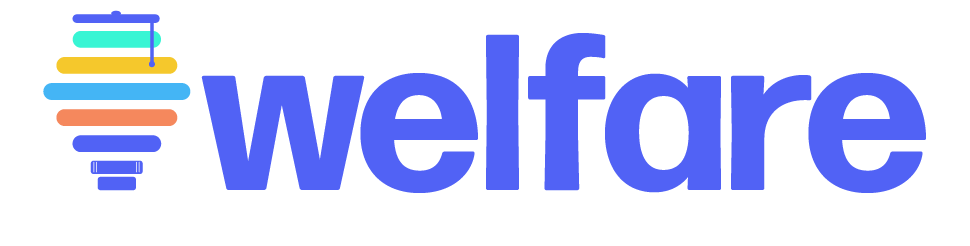 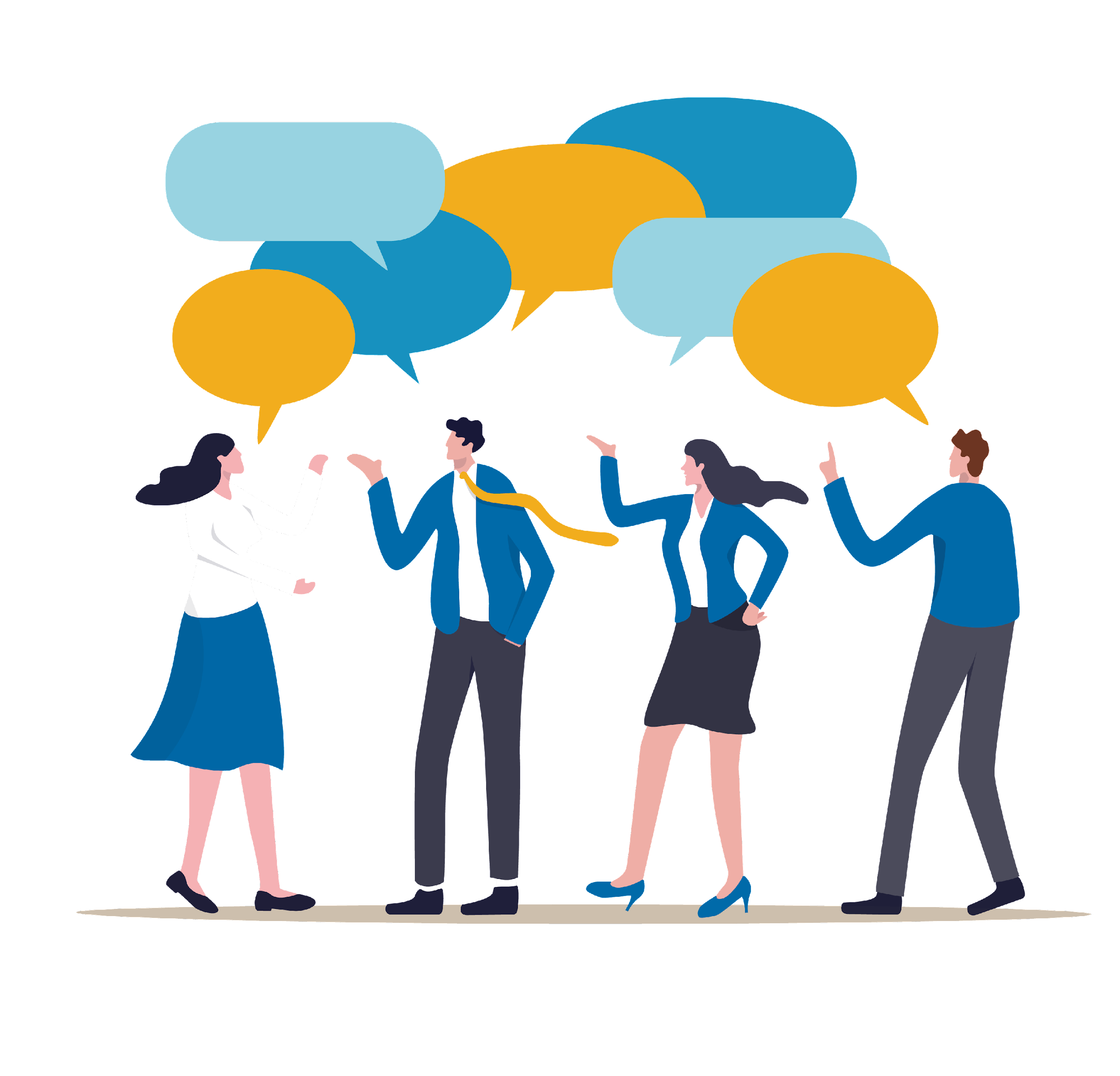 1.Invest in young entrepreneurs’ and students’ education; develop their social entrepreneurial skills.
4. Encourage collaboration between disciplines and sectors, as well as between academy and practitioners.
2. Support people interested in founding a social enterprise to establish professional networks.
5.  Promote SE and social innovation training at all school levels and in vocational training.
7.  Focus on in depth analysis of insights and  user needs  to make sure that you understand the challenge you are trying to solve and for whom
3. Provide training to small family enterprises and individuals with social innovation ideas, provide mentorship and guidance.
6.  Emphasise that people are working with ideas that align to their own interests.